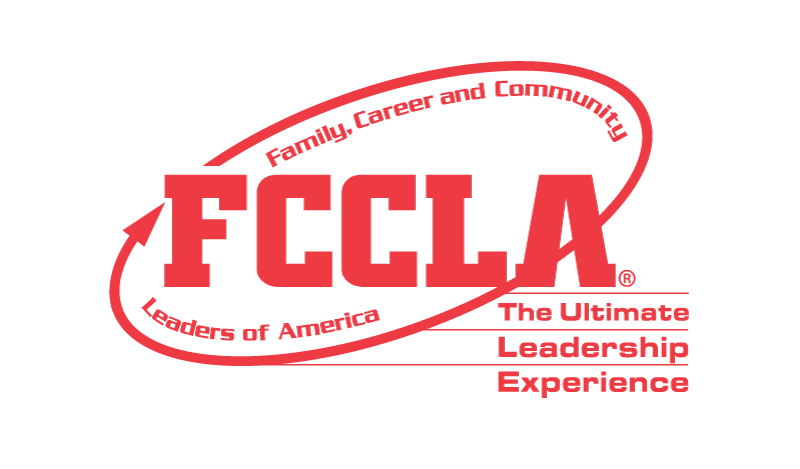 A Better You
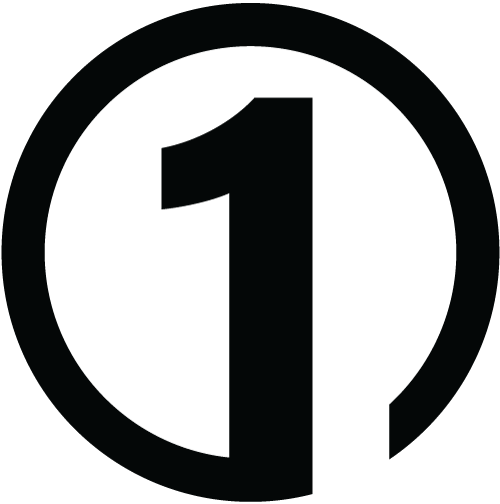 What is your handprint
on the world?
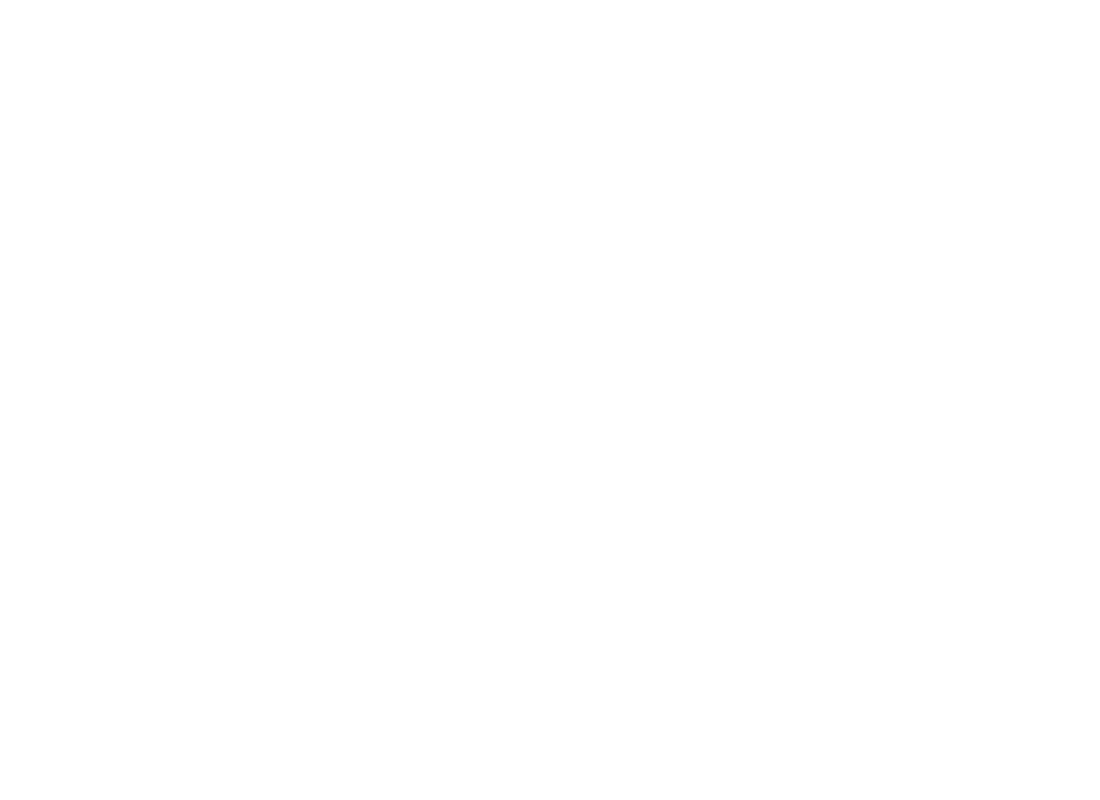 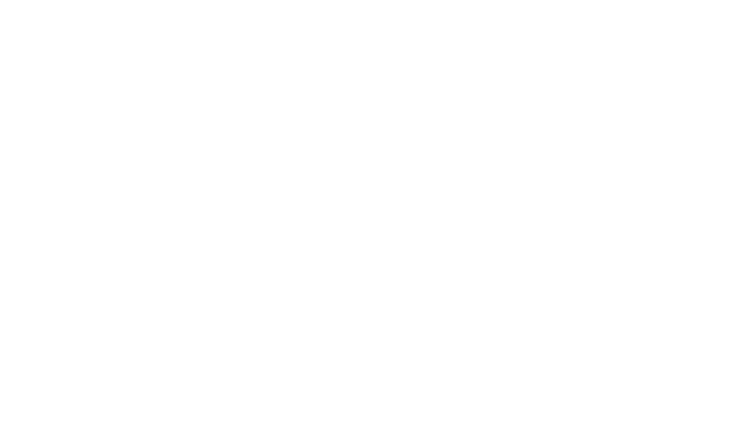 Your Handprint on the World
Put your hand in the middle of your paper and trace it.
Think: What makes you, you?
What roles do you have?
What skills and talents do you possess?
What are your interests?
What are your bad habits?
Write these characteristics
on your sheet inside
your handprint.
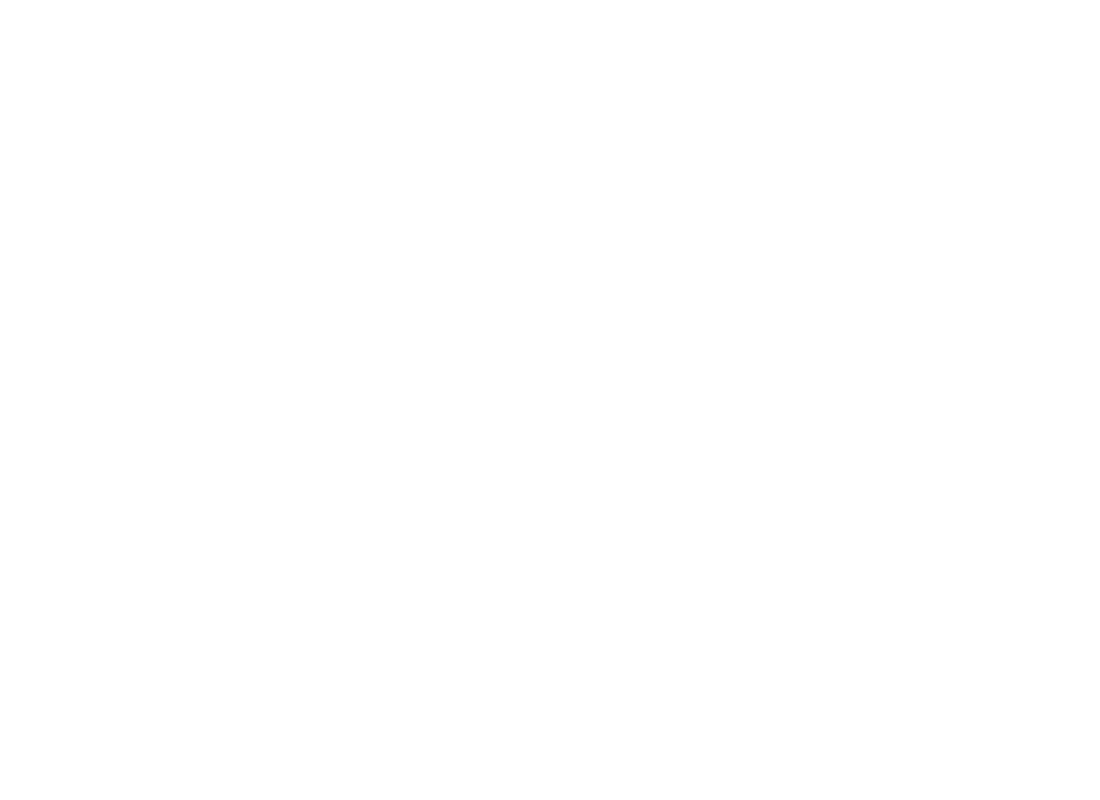 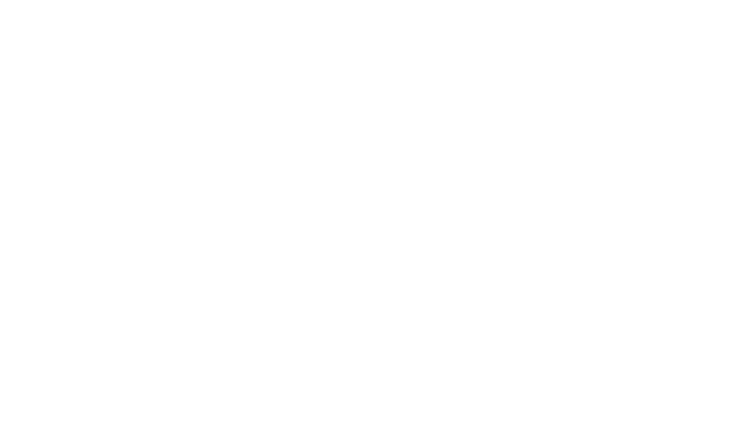 Think: How does the world perceive you? How would these groups describe you?
Friends
Family
Coaches
Employers
Teachers
Society at large
Write these characteristics
in the blank space around
your handprint.
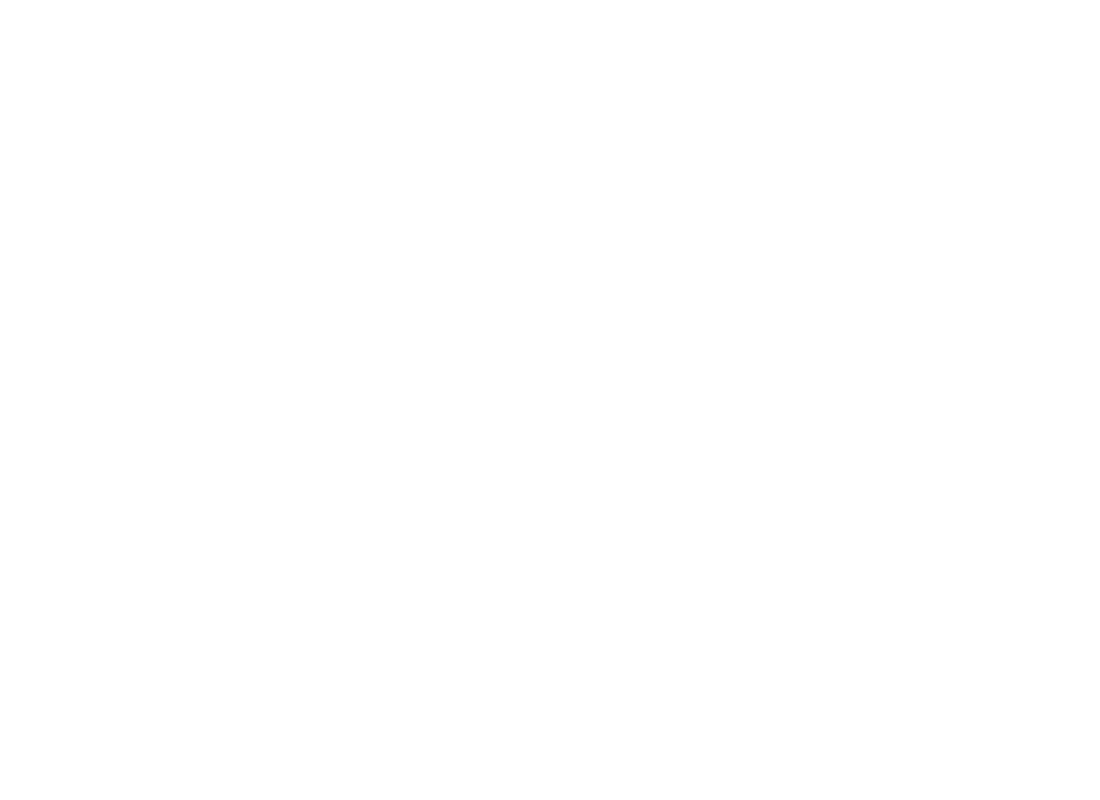 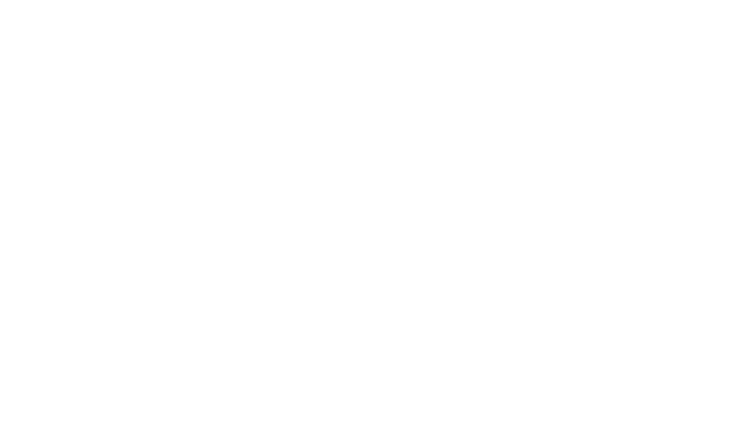 Flip your paper over and
trace your hand again.
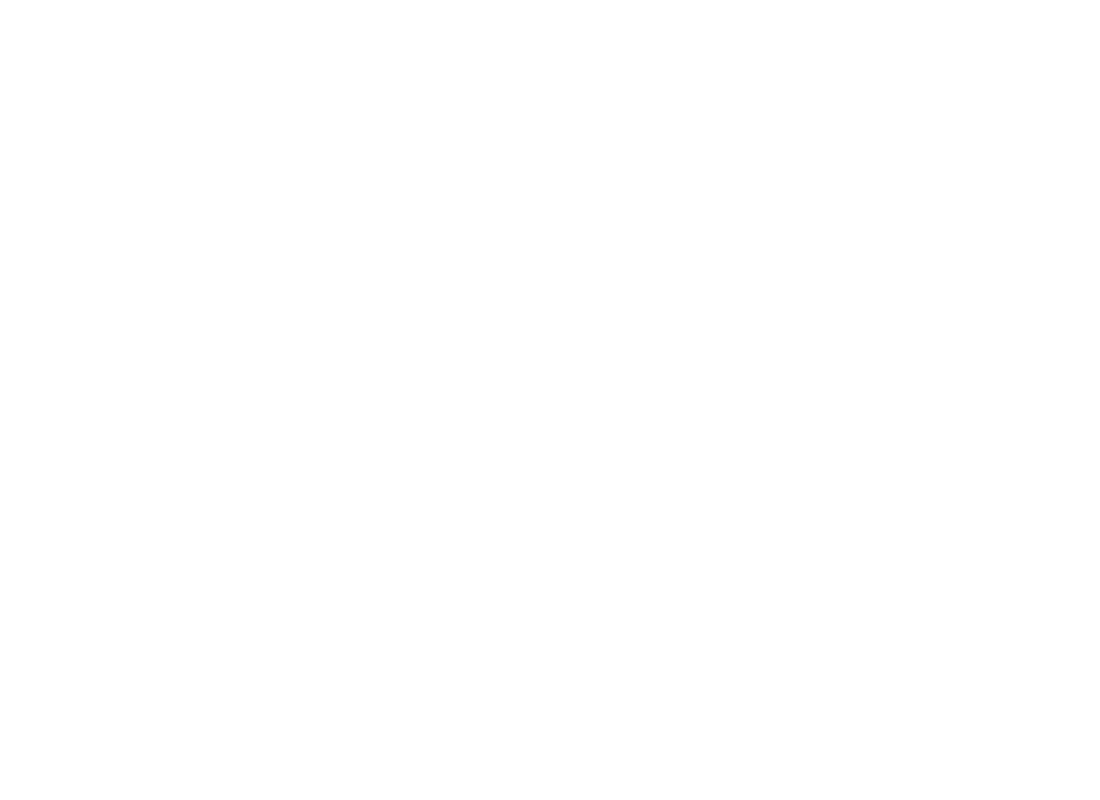 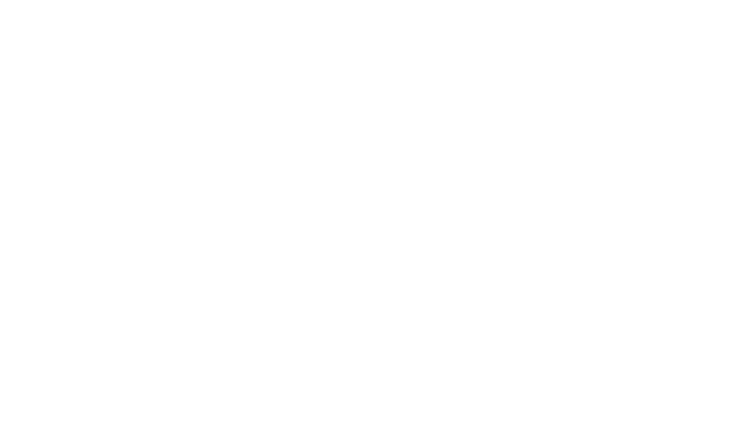 Think: How do you wish the world would perceive you? What do you wish these groups would say about you?
Friends
Family
Coaches
Employers
Teachers
Society at large
Write these characteristics
in the blank space around
your handprint.
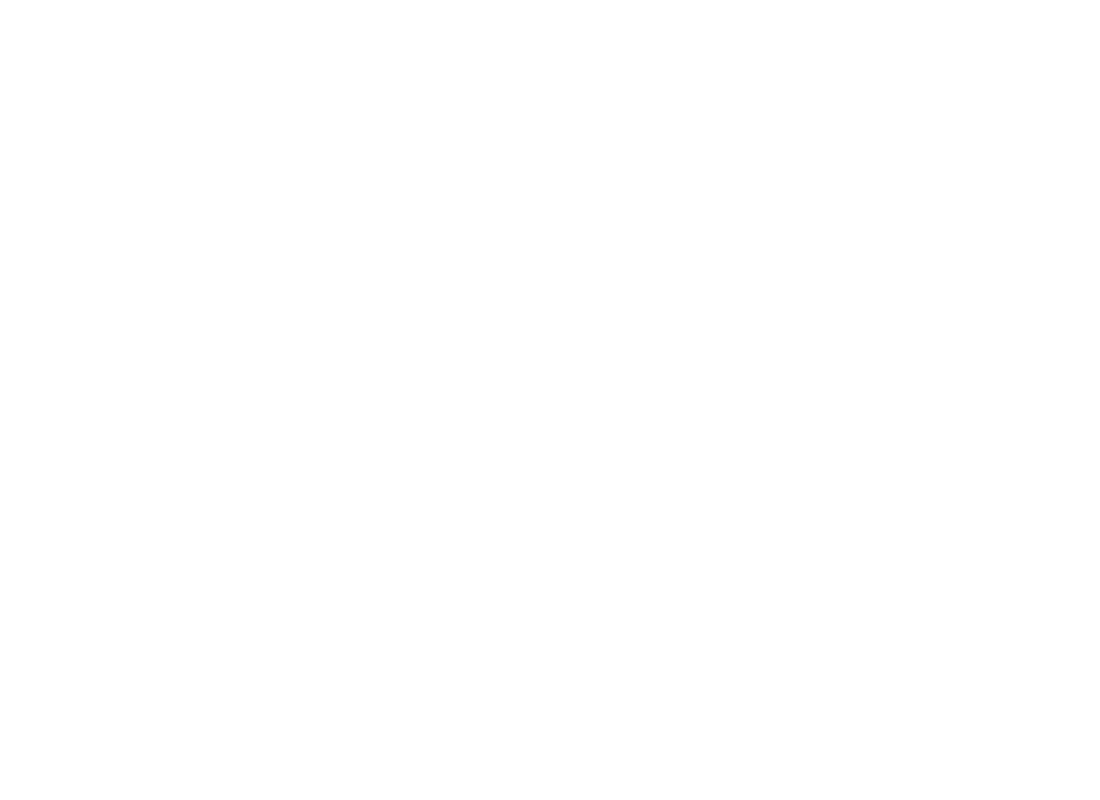 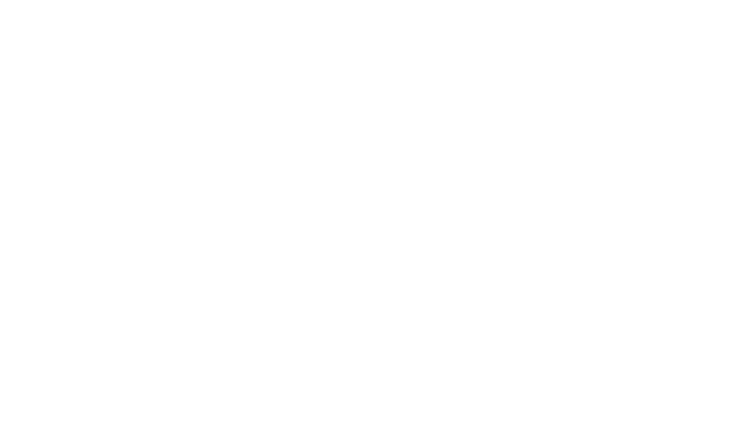 Think: What roles, skills,
talents, and good habits do
you wish you possessed?
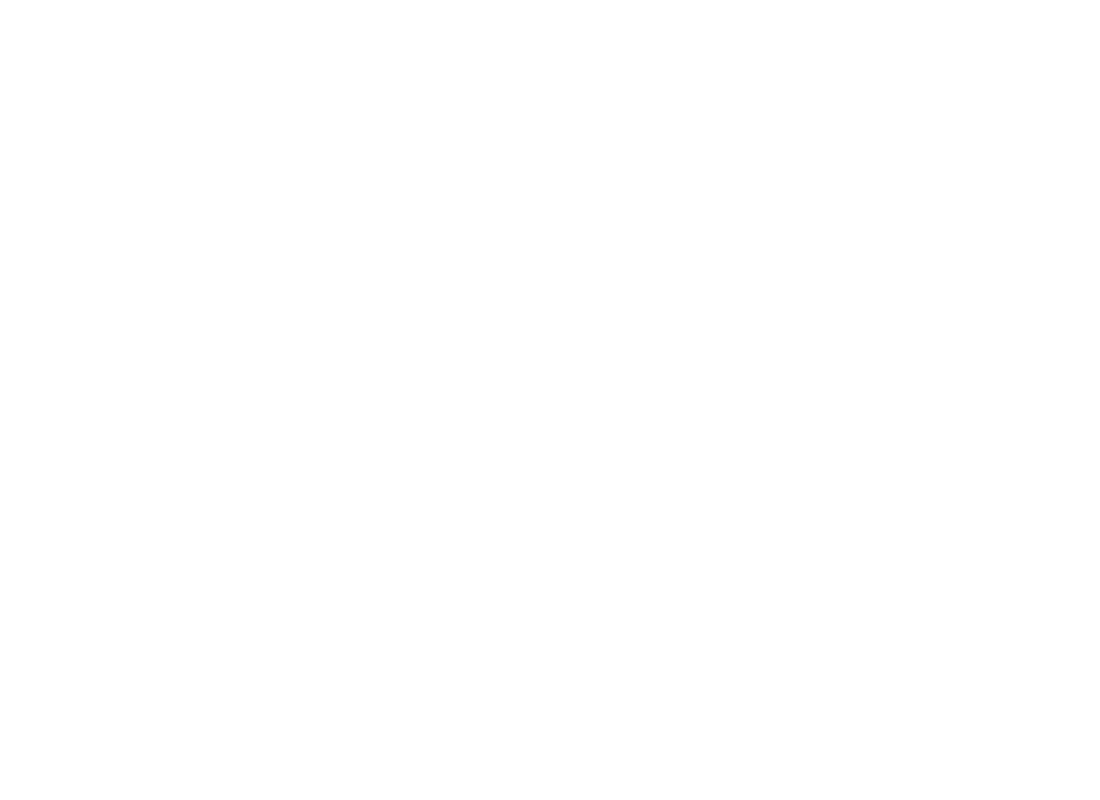 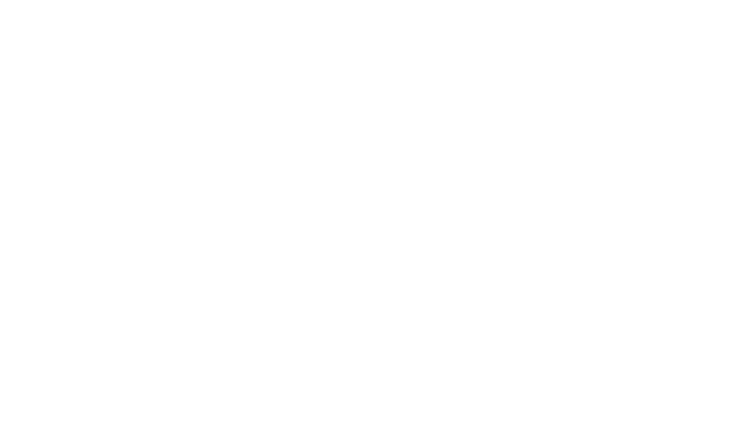 Write these characteristics inside your traced handprint.
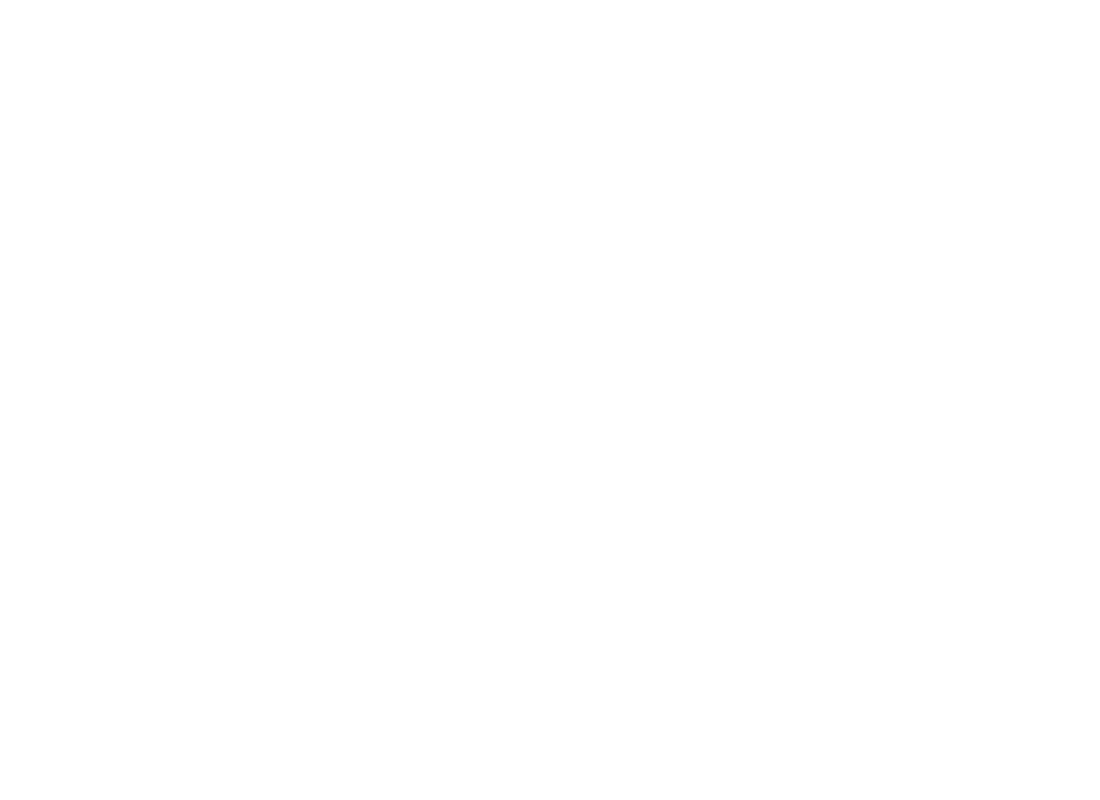 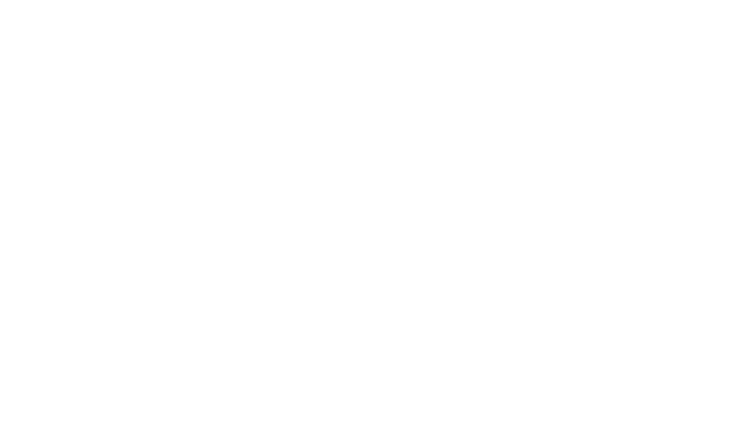 Where I Am vs.
Where I Want to Be
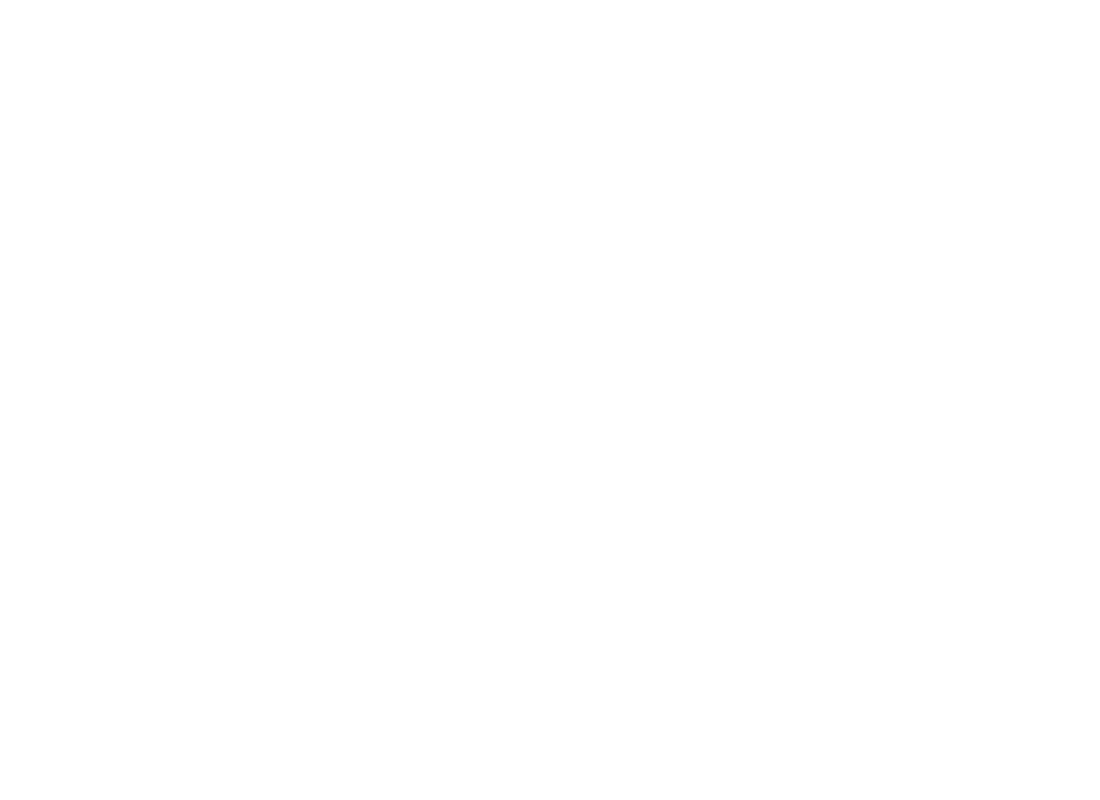 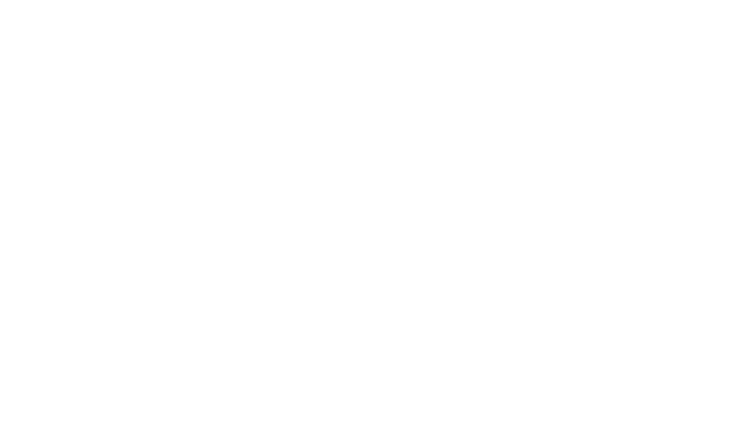 Where We’re Going:
The member will be able to reflect critically on his or her character and image and determine a personal trait he or she would like to improve as a result.
The member will be able to explain the importance of setting SMART goals and revise a general goal into a SMART goal.
The member will be able to devise a project to improve a personal trait based on a SMART goal for the “A Better You” Power of One unit.
How We’ll Get There:
Bridging the gap between where I am and where I want to be
A Better You
SMART goals
SMART goals practice
Bridging the Gap Between Where I Am and Where I Want
to Be: Working Toward
A Better You
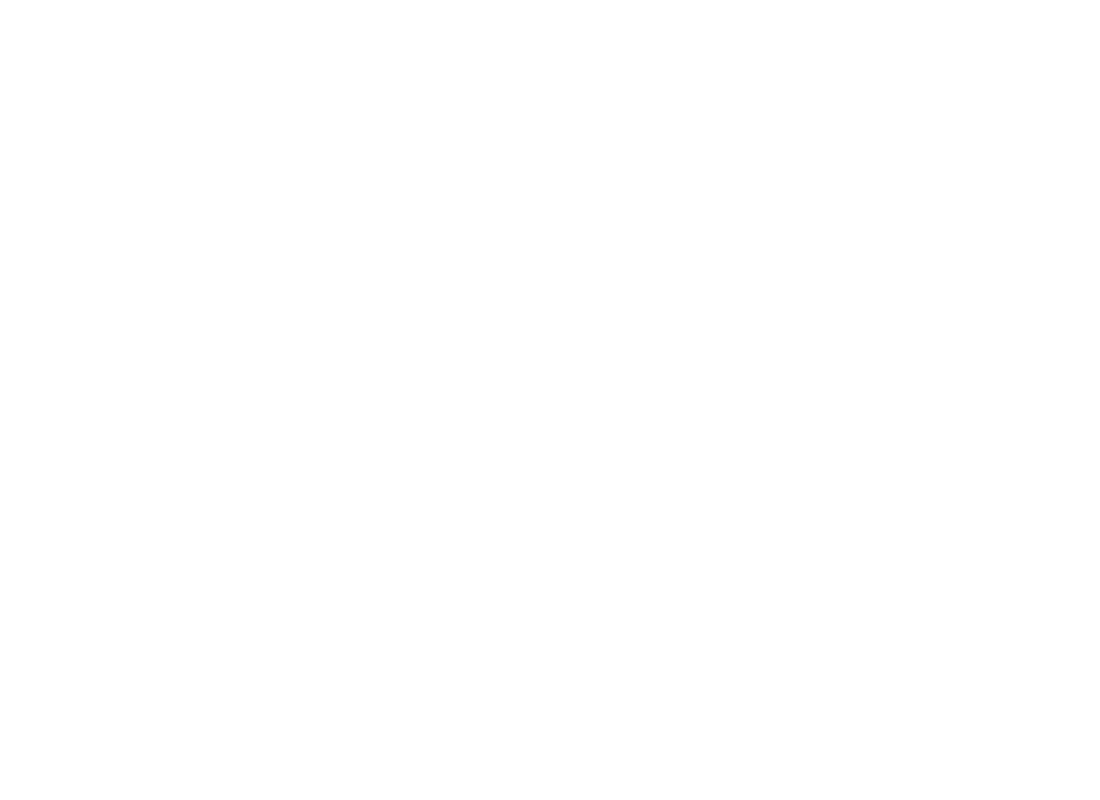 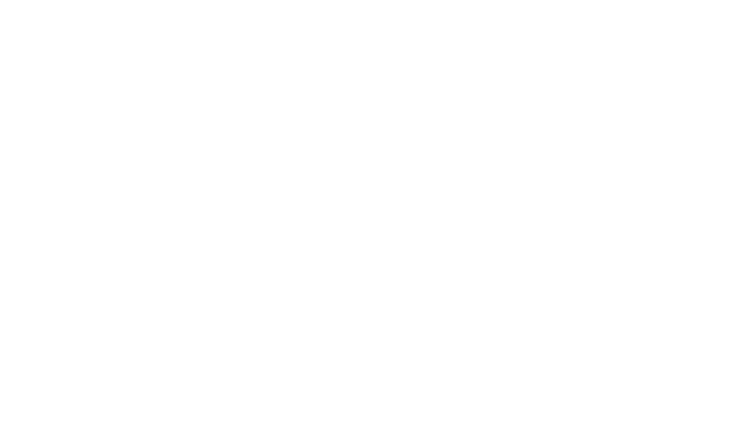 Discuss:
With a partner, discuss something you wrote on your “Where I Am”
side that you changed on your “Where I Want to Be” side. What is a
positive change you want to make in your life? Why do you want to
make that change?
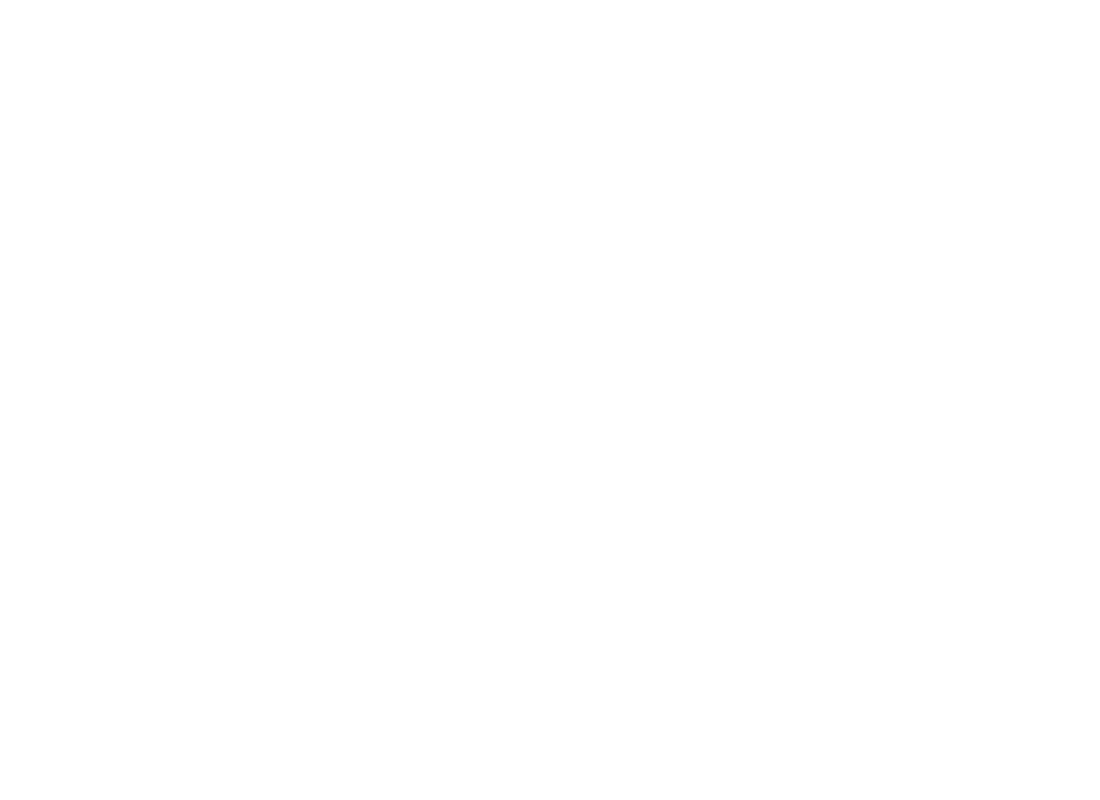 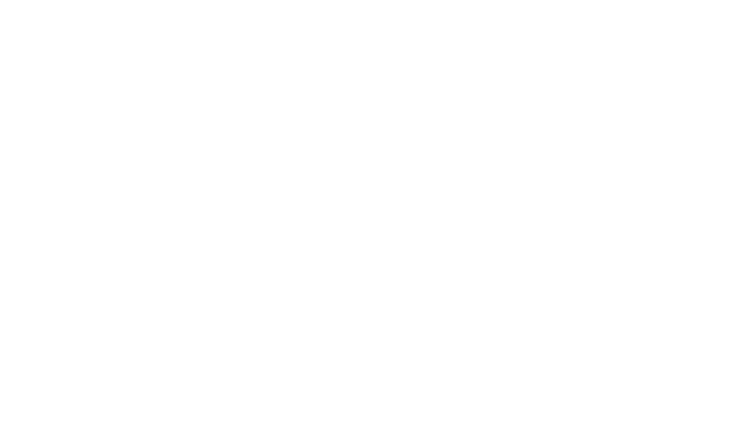 A Better You
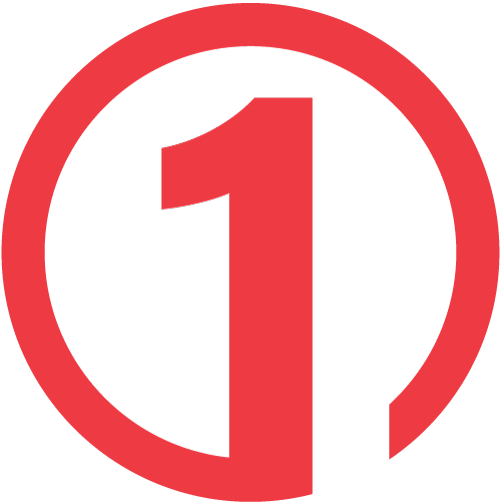 A Better You is the first unit in the FCCLA Power of One national program.
This unit focuses on improving a personal trait.
You have the power to change the world, but you must constantly work to be the best version of yourself first.
Executing A Better You Project
Brainstorm project areas, or personal areas of your life you would like to improve.
Example: Health, educational habits, social skills
Decide which project area is your top priority.
Make a list of ways you would like to improve yourself in your chosen project area.
Example: If your project area is managing money, your list might include things like create a savings plan, spend less money on eating out, and get a part time job.
Use the FCCLA Planning Process to set a specific goal to achieve and plan a project to meet your goal.
When setting a goal in life,
make it SMART.
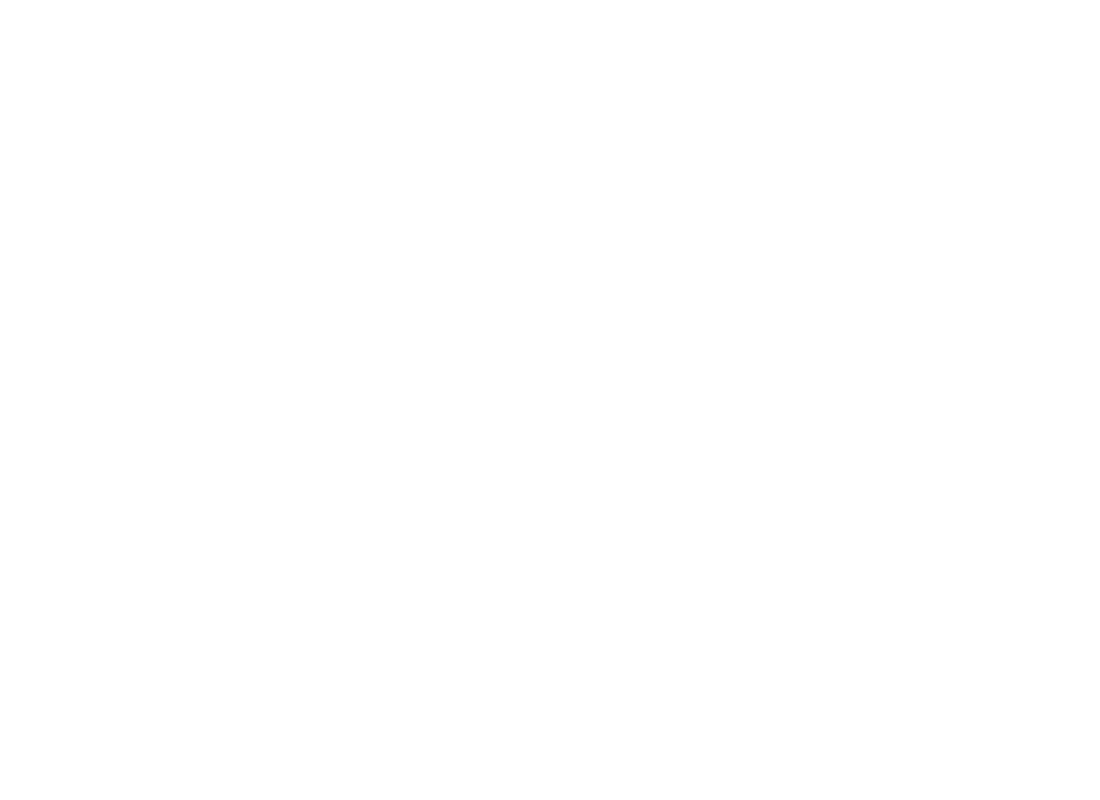 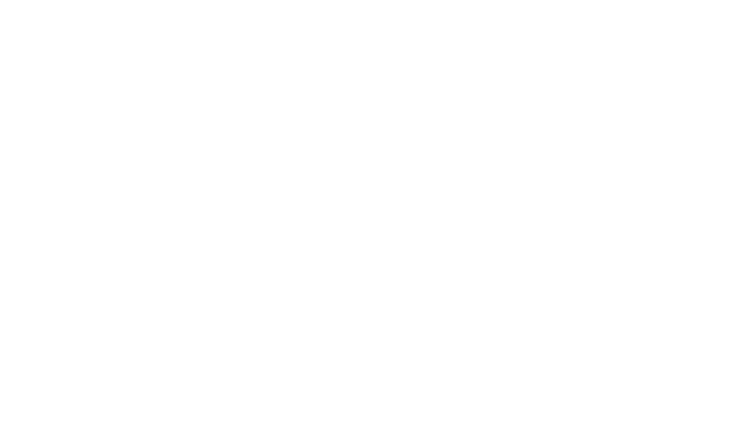 SMART Goals should be...
Specific: What exactly do I want to achieve?
Measurable: How will I know if I’m successful?
Attainable: Can this actually be done?
Realistic: Do I have the ability to achieve it?
Timely: When do I want to achieve this by?
SMART Goals
SMART goals put an action plan with a goal.
By having a timeline and steps to take, the goal setter is more motivated to achieve.
Clarifies exactly what a goal setter wants to achieve.
General Goals vs. SMART Goals
General goals are broad, vague, and don’t include an action plan.
General goals generally aren’t motivational.
General goals can seem like wishes instead of something to achieve.
SMART Goal Writing Practice
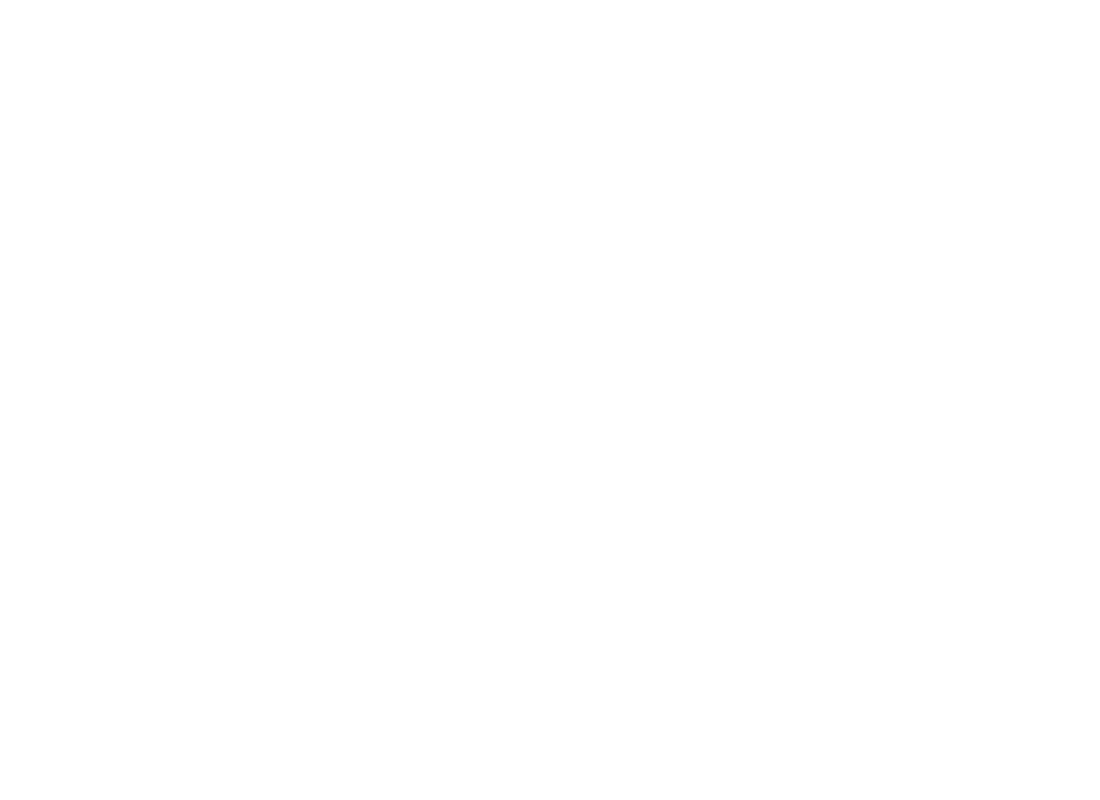 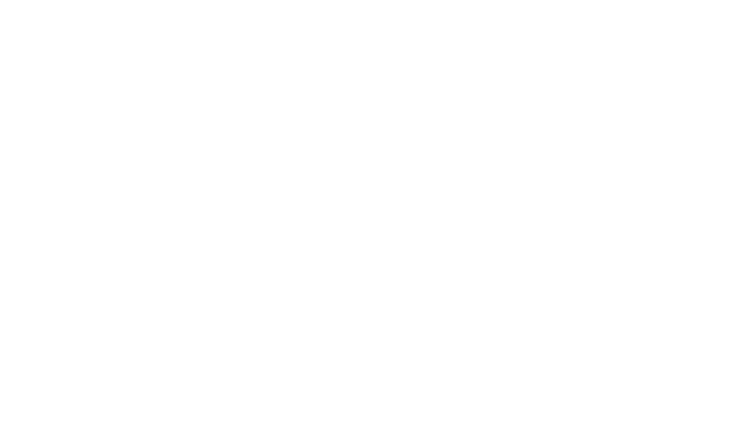 How can you make
this goal SMART?
I will improve my physical health.
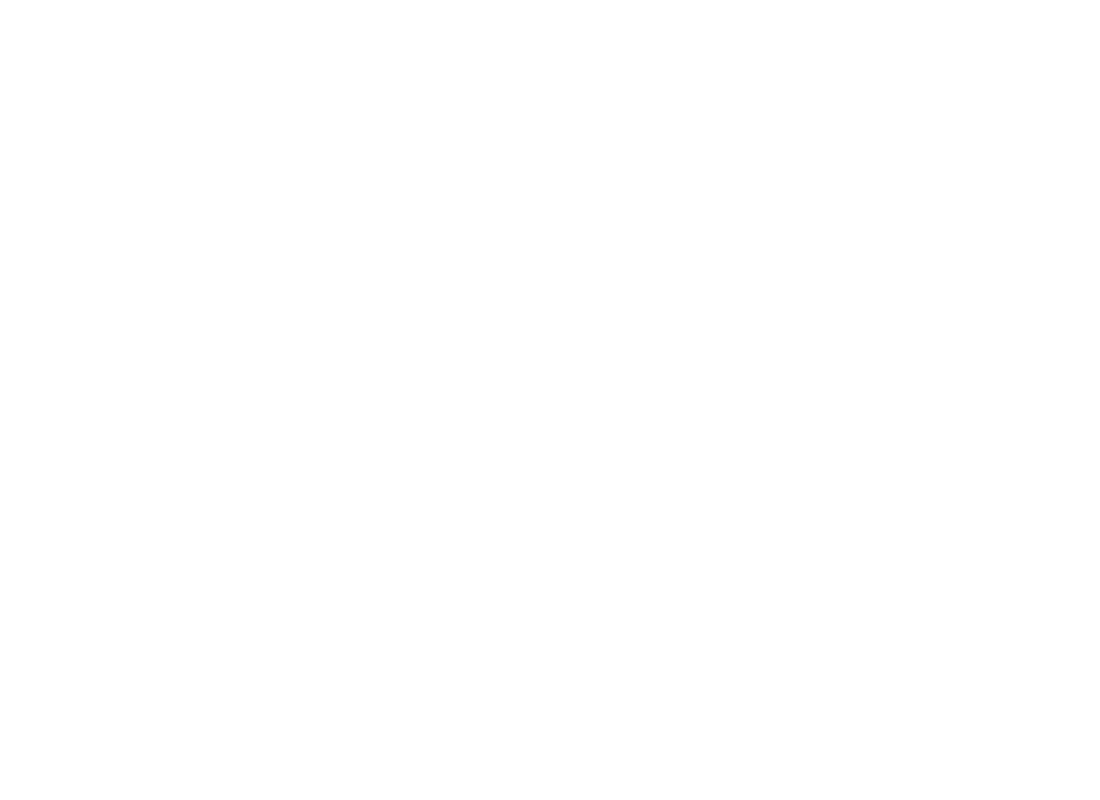 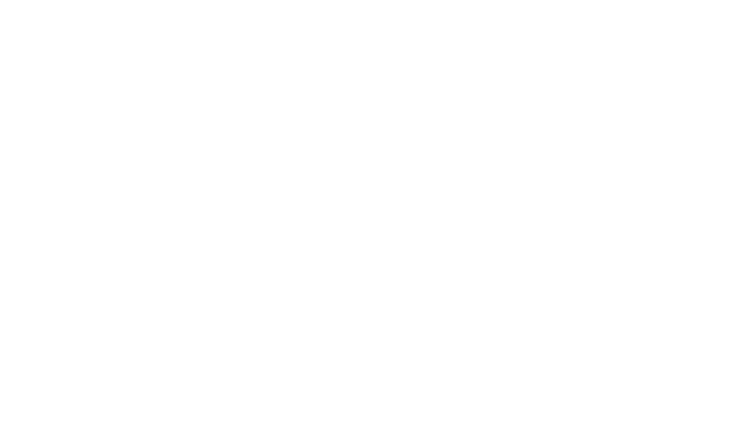 SMART
S: I will run a 5K race without stopping 
M: In 30 minutes
A and R: By completing a strengthening and conditioning workout three times a week and running one mile four times a week
T:   By January 25
 
“By January 25, I will run a 5K race in 30 minutes without stopping by completing a strengthening and conditioning workout three times a week and running one mile four times a week.”
Try it out with your group!
I will bring my grade up in English.
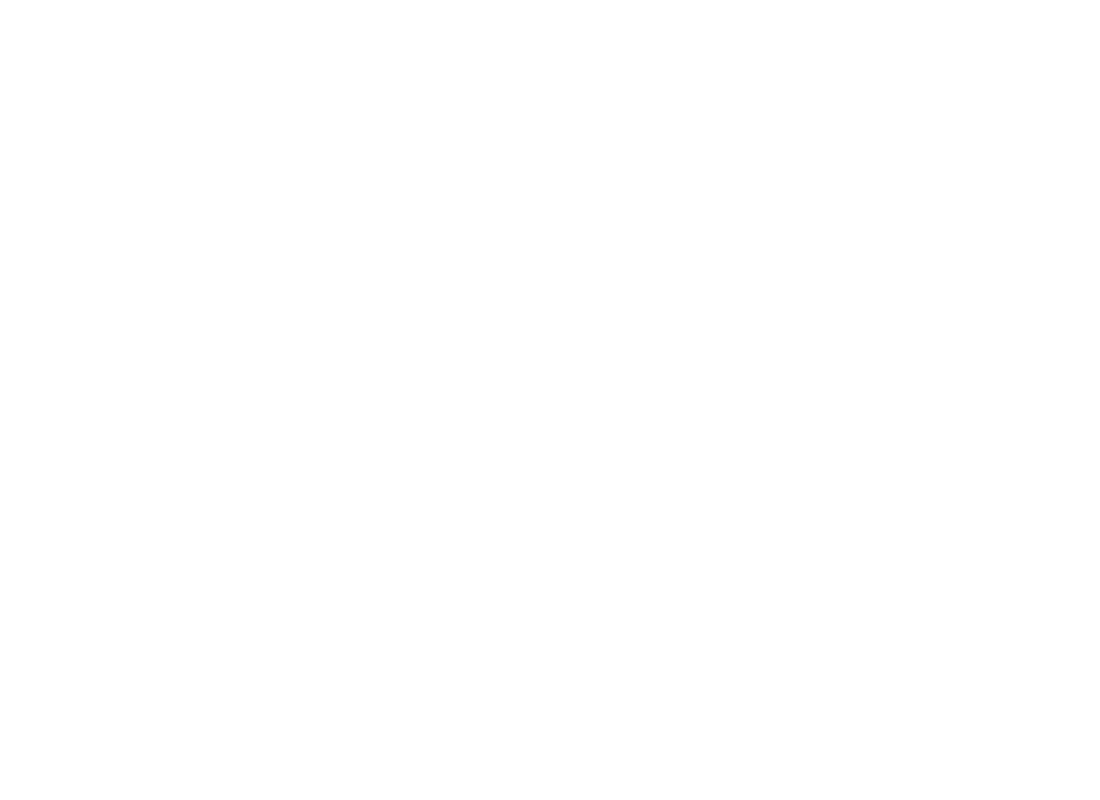 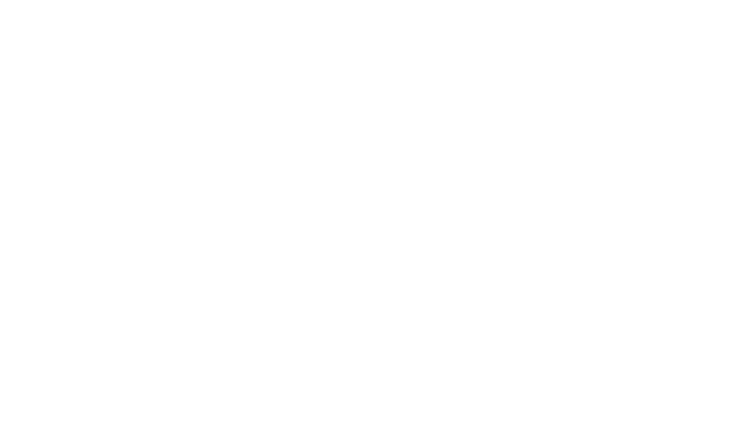 SMART Goal Writing Practice
Move around the room until you are told to stop. 
Go to the place card closest to you. 
Write the number of the place card on your note sheet, and then revise the general goal on the card to a SMART goal. Write your SMART goal on your note sheet.
Check your work
with a partner!
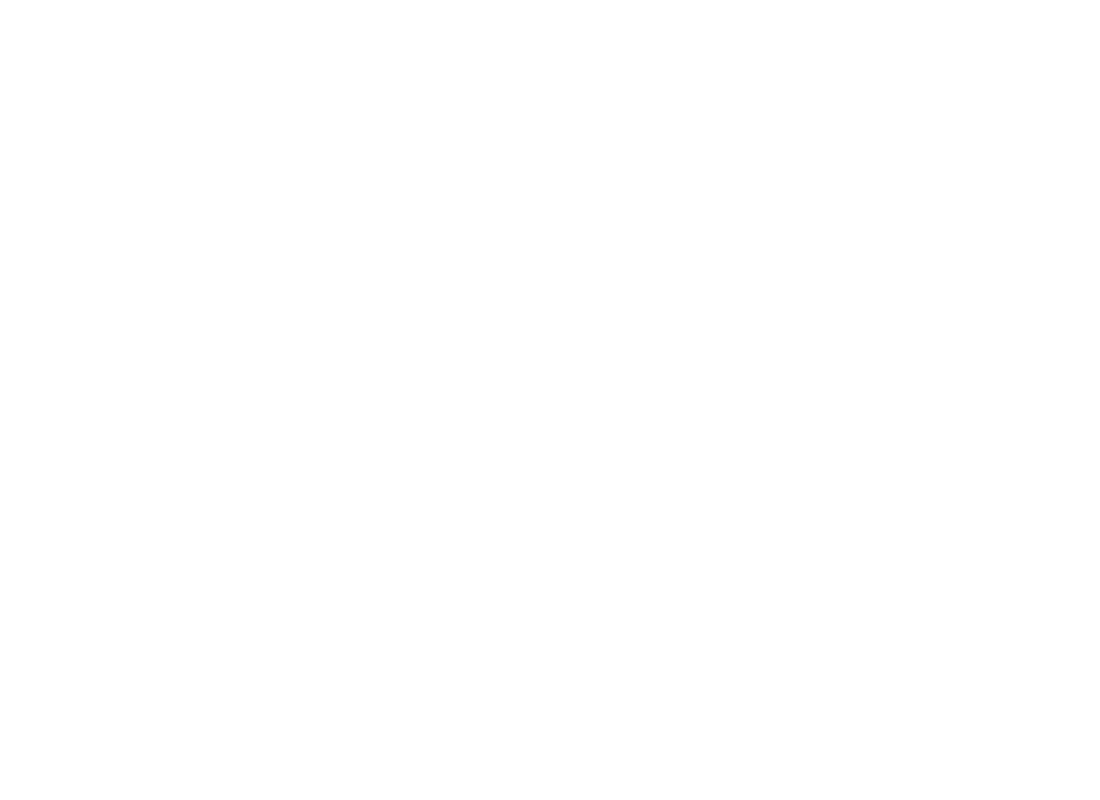 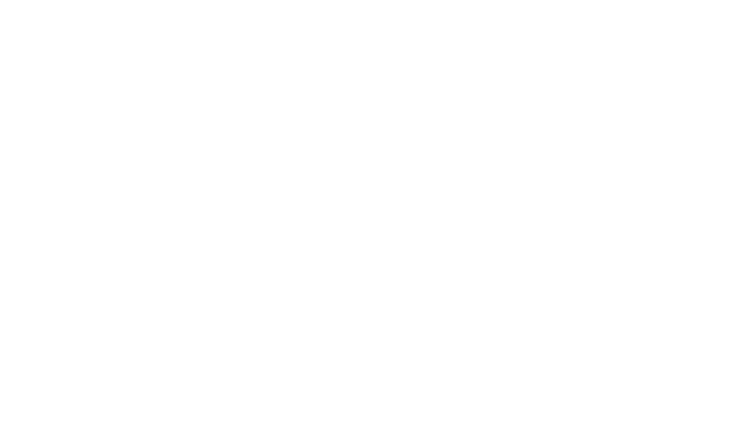 In Summary…
A Better You focuses on improving a personal trait.
When setting a goal for your project or in life, SMART goals are best.
SMART goals give direction and an action plan to motivate a goal setter to reach his or her goal.
What questions do you have?
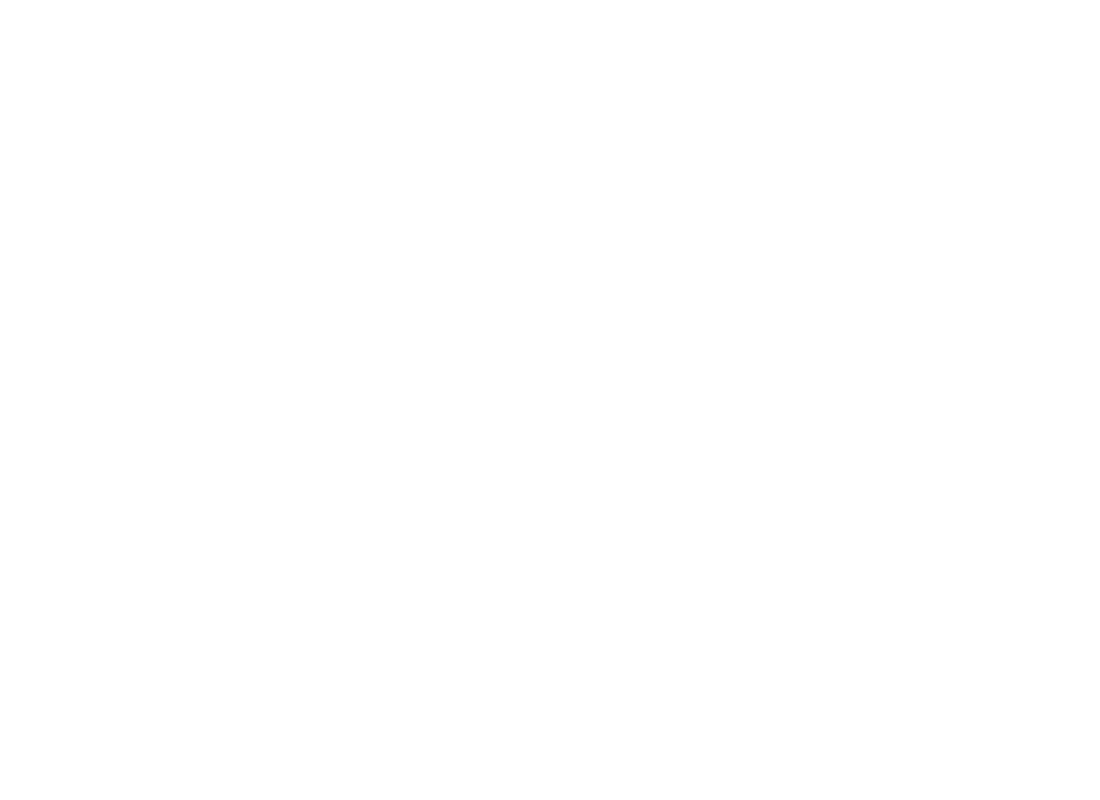 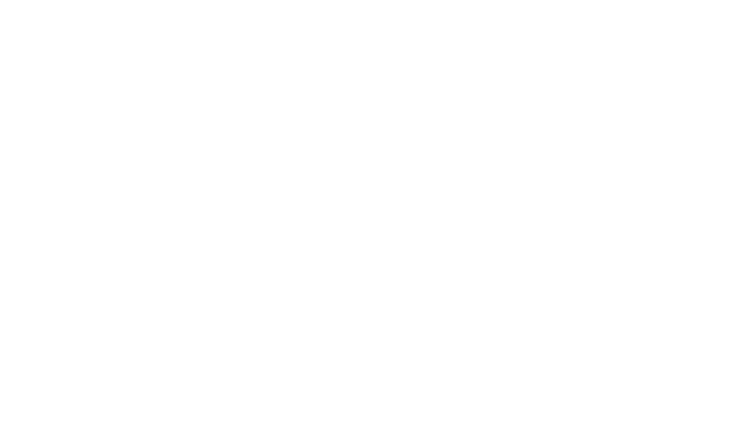 Which topics interest you?
Eating nutritiously
Learning a new skill or hobby
Decreasing stress
Getting along with others
Making friends
Managing money
Saving money for an activity or for college
Improving study habits and grades
Watching less television
Reading more for fun
Organizing my room, schedule, locker, notebooks
Becoming more involved in school activities
Being more responsible
Seeking help for personal challenges and problems
Working to control anger
Using social media in a more positive manner
Decreasing leisure time on the internet
What goal do you want to achieve?
Learn about stress and reduce the stress I feel
Learn techniques for anger management
Learn to be more assertive
Pick up and organize my room
Manage my money better
Save money for an activity or college
Volunteer at a local charity, soup kitchen, hospital, or nursing home
Spend only one hour on social media per day
Utilize social media platforms to campaign for a positive cause
Other
Reduce junk food I eat
Learn an exercise I like
Follow an exercise program
Learn to _________________
Have fewer fights with friends
Get along better with _______
Make new friends
Hand in homework on time
Improve grade(s) in ________ 
Be on time for class and appointments
Set up and use a personal schedule planner
Study for 30 minutes more each day
Using the FCCLA Planning Process, begin to plan your project for A Better You. Set
a SMART goal to achieve.
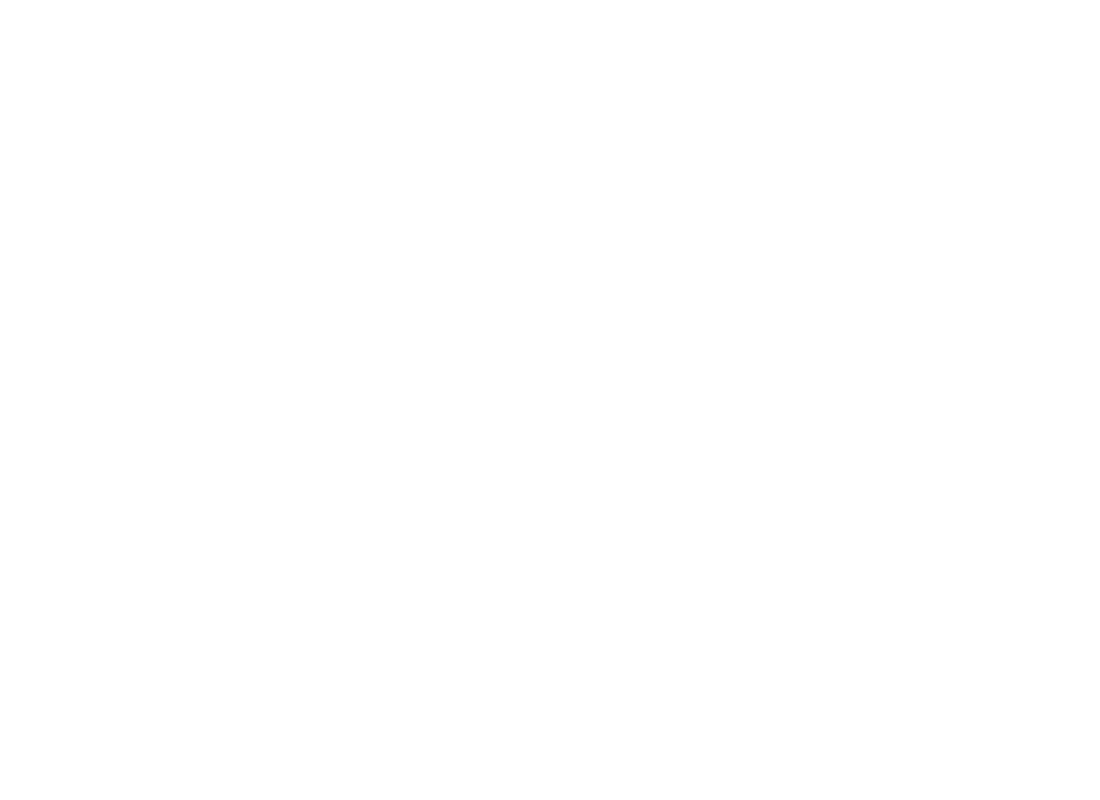 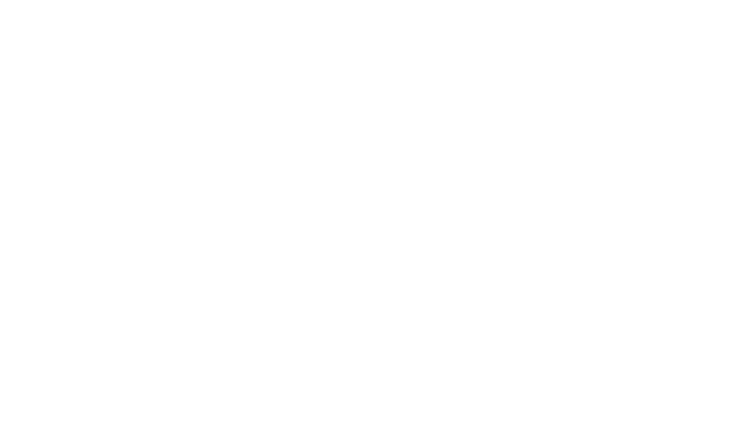